Lecture Nine
Multivariate Normal Distribution (MVN)
Let xi ~ N(μi , σ), then the probability density function is defined as:
Letting:                          are independent identical distributed with normal distribution, then the joint distribution of x will be as:
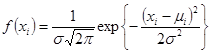 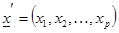 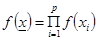 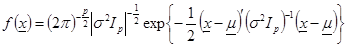 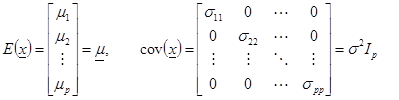 Definition: For more general case of the above the random vector x will distribute as:



said to have a multivariate normal distribution with mean vector ( )  and variance-covariance  matrix (Σ).
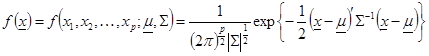 x ~ Np(μ , Σ)










Σ  is   symmetric matrix  (σij = σji)   and   positive definite,  non-singular  matrix,     (σii = σi2)   ,
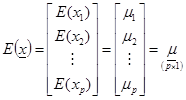 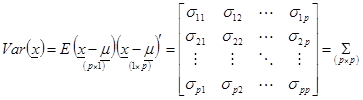 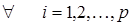 Some properties of the mean and variance for a vector
Let    a, b, c and  d  are constants , a & b  are  vectors  , A & B are matrices.

1-  E(ax) = a·E(x)
2-  E(ax ± by) = a·E(x) ± b·E(y)
3-  E(a'x) = a'μ
4-  

5- Cov(x , x) = Var(x)
6- Var(x ± a) = Var(x) = Σ
7- Cov(y , x) = Cov(x , y)  
8- Cov(xi±a , xj±b) = Cov(xi , xj)
9- 
10- Cov(cxi , dxj) = cd Cov(xi , xj)
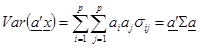 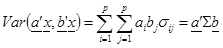 11-
12-
13-  If  A  is (p×n) with all elements are constants, then:    Var(A) = A Var(x) A'  =  AΣA‘
14-   

15- If  xi  &  xj  are independent, then:
      cov(xi , xj) = 0 , but  ingeneral  the converse is not true  →  ρij = 0
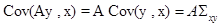 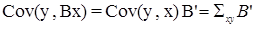 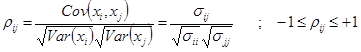 16- If  Σ is the covariance matrix  and   is the correlation matrix (p.d.) then they are related as: 




where   σi   is the standard deviations of the variates.
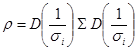 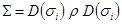 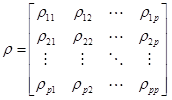 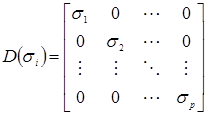 17- If we standardize each variates by:
 

then the density  f(z)  is given by:



ρ:  is (p.d.) correlation  matrix.
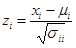 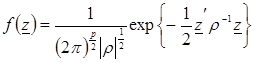